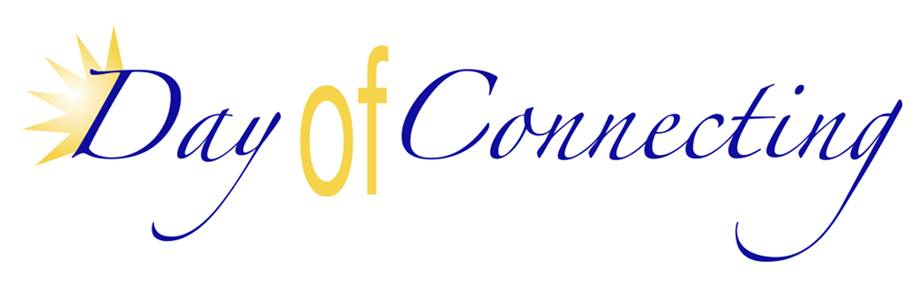 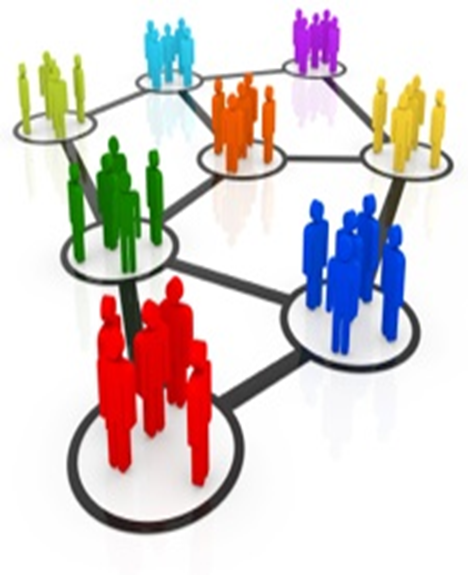 July 5, 2018
[Speaker Notes: Al-Anon and Alateen members from around the world will come together at the beautiful waterfront of Baltimore, Maryland on July 6 – 8, 2018 for Al-Anon’s Sixth International Convention. On Thursday, July 5, 2018, an extraordinary “Day of Connecting” is planned prior to the weekend events. <CLICK>]
COME A DAY EARLY – July 5, 2018Energize your program!
Share 
         Experiences

  Exchange
                 Ideas
 
Connect with
                      Others
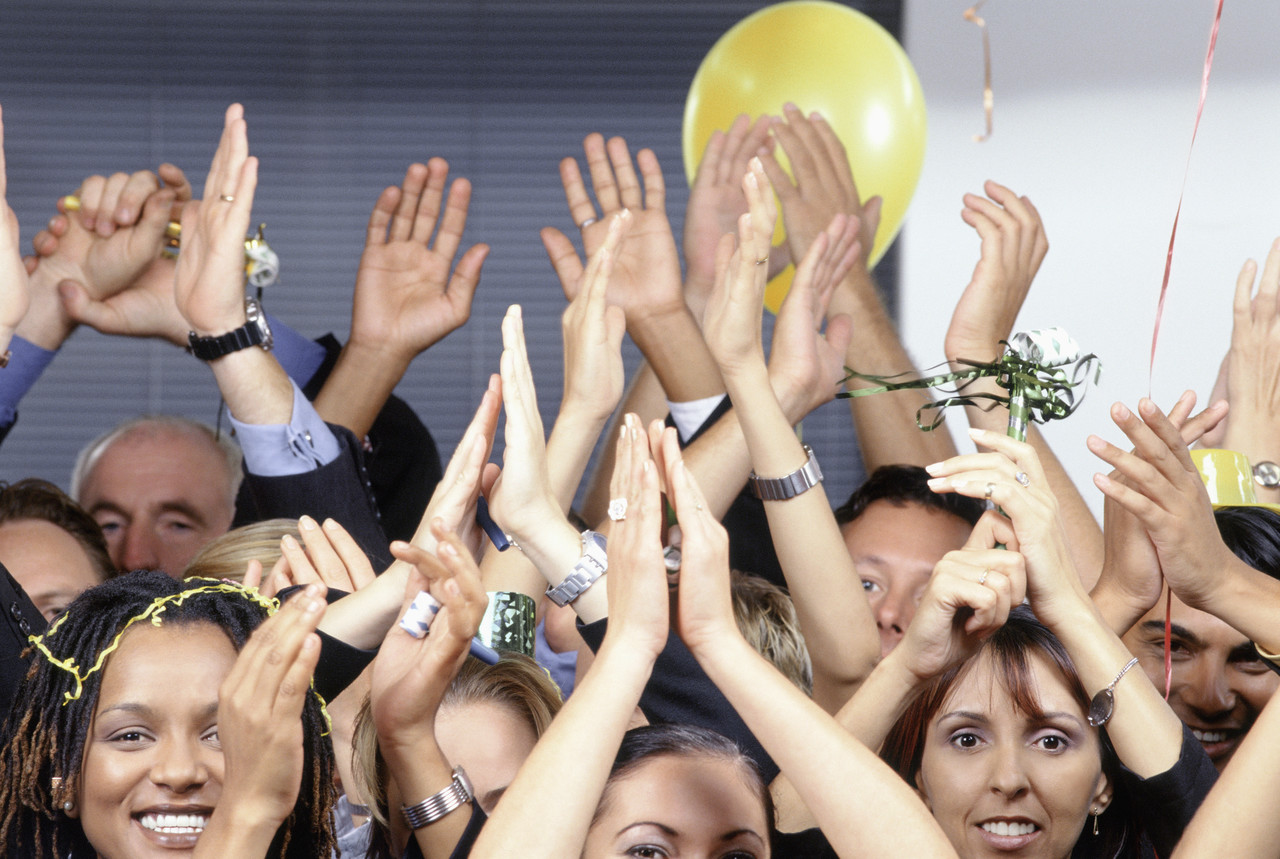 2
[Speaker Notes: Come a day early—July 5, 2018 and energize your program. The Day of Connecting is an opportunity to connect with staff members and volunteers (your Board of Trustees and Executive Committee) from the World Service Office in a variety of Al-Anon workshops, meetings and discussions. Seize the opportunity to share experiences and exchange ideas about Al-Anon service and leadership as we connect with others from around the world. <CLICK>]
What’s on the Agenda?
Presentations
 Panels
 Speakers
 Roundtable 
   Discussions
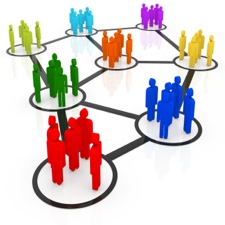 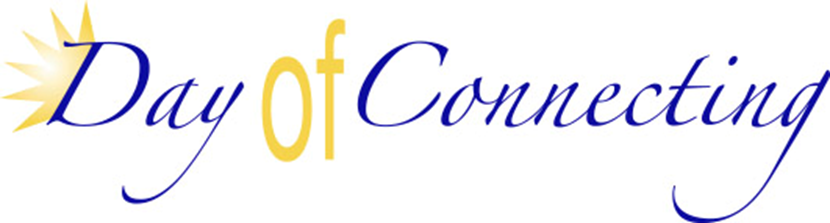 3
[Speaker Notes: What’s on the agenda? Presentations, panels, speakers and roundtable discussions are planned. The purpose of the day is to learn more about our Structure, our service and ourselves while sharing ideas about leadership and participation in Al-Anon. <CLICK>]
TOPICS FOR OUR TIMES
Topics FOR OUR Times
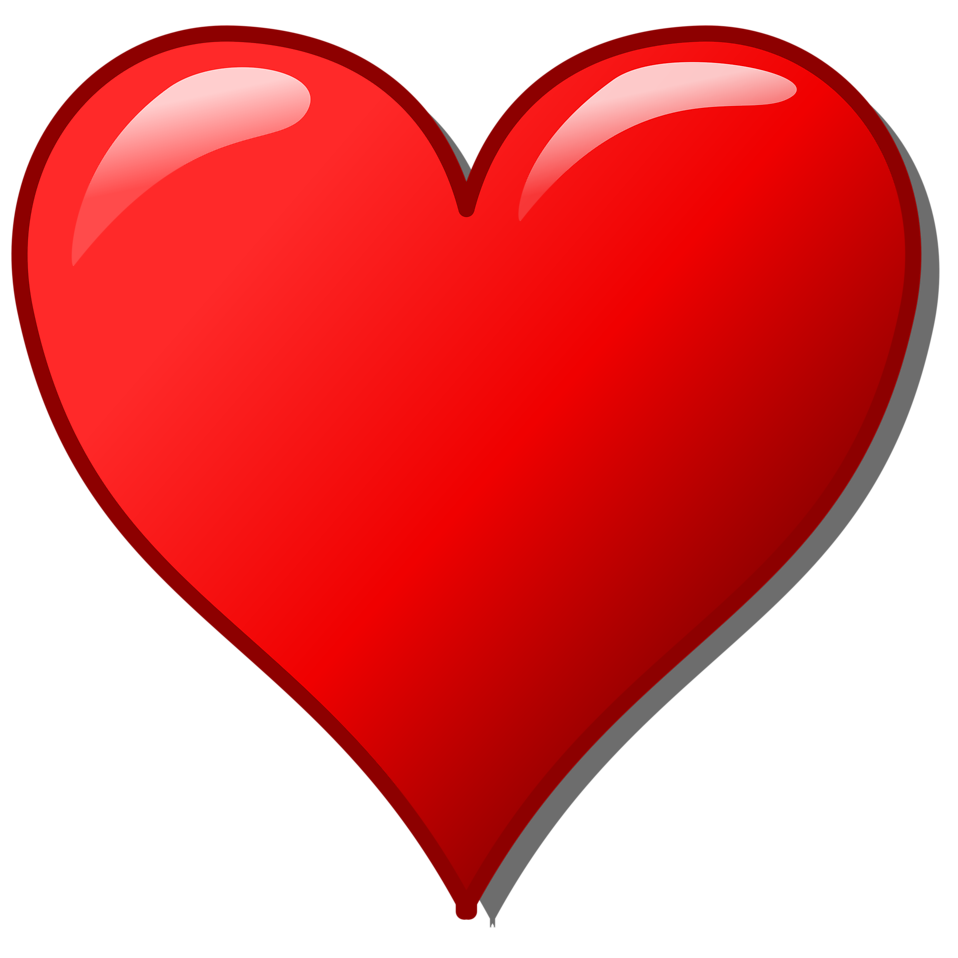 SERVICE:
The Heart of 
Al-Anon
4
[Speaker Notes: Some of the topics at the Day of Connecting include: 

Know Your WSO – Service IS Its Middle Name!
Telephone Book or the Internet – What’s Your Digital Age?
Tag – You’re It! Now What? Becoming the Leader Others Know You Can Be
Al-Anon’s International Reach – Our Worldwide Fellowship
Attitudes – Are Mine Worth Catching? The Twelve Traditions
Are They Still Al-Anon’s Best Kept Secret? The Twelve Concepts of Service
“Face Time”—Not What It Used to Be! The Changing “Face” of Meetings
 
There are many more topics on the agenda—these are just a few!  <CLICK>]
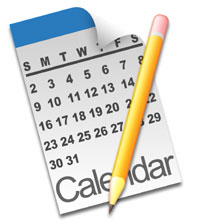 For More Information: 
 The Forum
 In the Loop
Group Mailings
AFG Announcements
Members’ website
  
www.al-anon.org/international
5
[Speaker Notes: Beginning in September, registration information is available to the fellowship on our Convention website www.al-anon.org/international and will include information about the Day of Connecting.
 
Information will also be available in The Forum, In the Loop  (formerly Group e-News), other Group mailings, AFG Connects: the Announcements Community for members and the WSO Members’ website. 

Look for reminders about registration in print and in electronic group mailings. 

Remember, the 2018 International will have its own website for ease of registration: 
www.al-anon.org/international  <CLICK>]
Registration 


Participation Limited to 1,500 
Early Registration Savings

      Watch for more information!
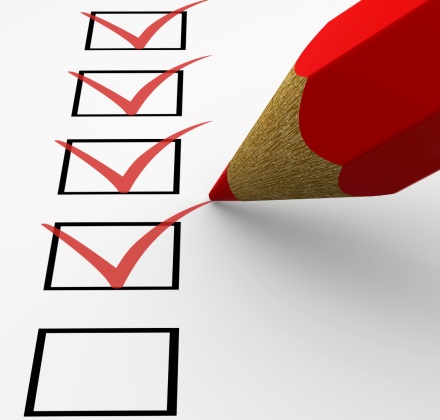 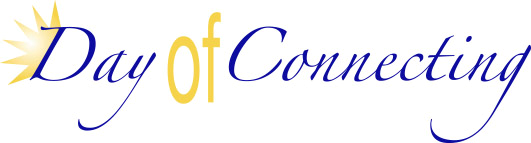 6
[Speaker Notes: Plan to register for the Day of Connecting on July 5, 2018—a day dedicated to connecting with staff members and volunteers from the World Service Office featuring exciting topics about service and leadership. 

Registration for this one-day event is limited to 1,500 people so register early! You won’t want to miss this special day preceding the Sixth International Convention in Baltimore. 
<CLICK>]
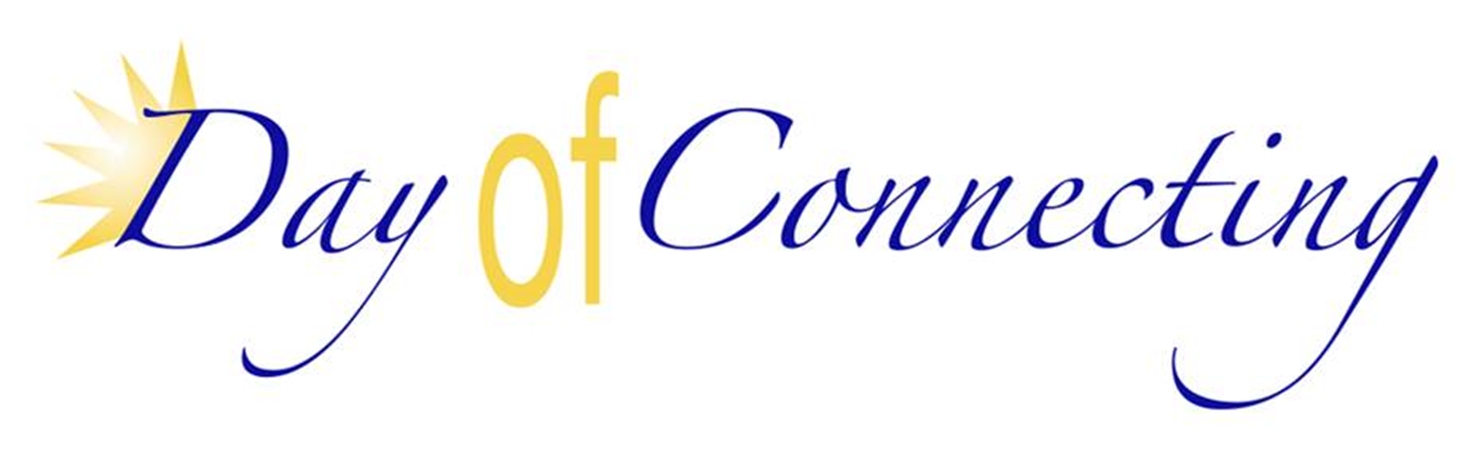 Thursday, July 5, 2018
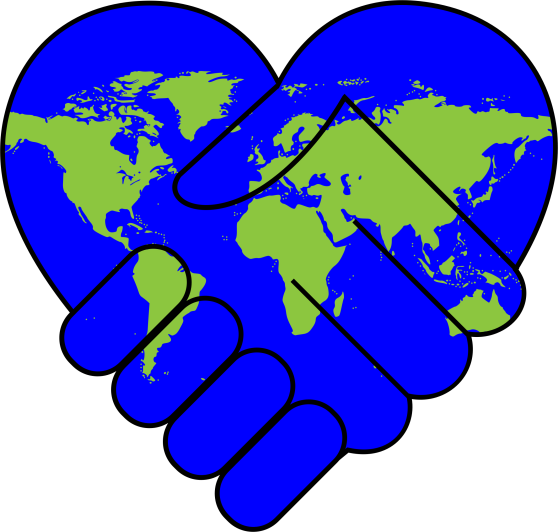 www.al-anon.org/international
7
[Speaker Notes: Let’s connect. (What a concept!!) Looking forward to seeing you there on Thursday, July 5, 2018! <CLICK>]